MANAGING CONFLICT IN YOUR CLUB
PDG Wendy GaboritDistrict 9510
May 2024
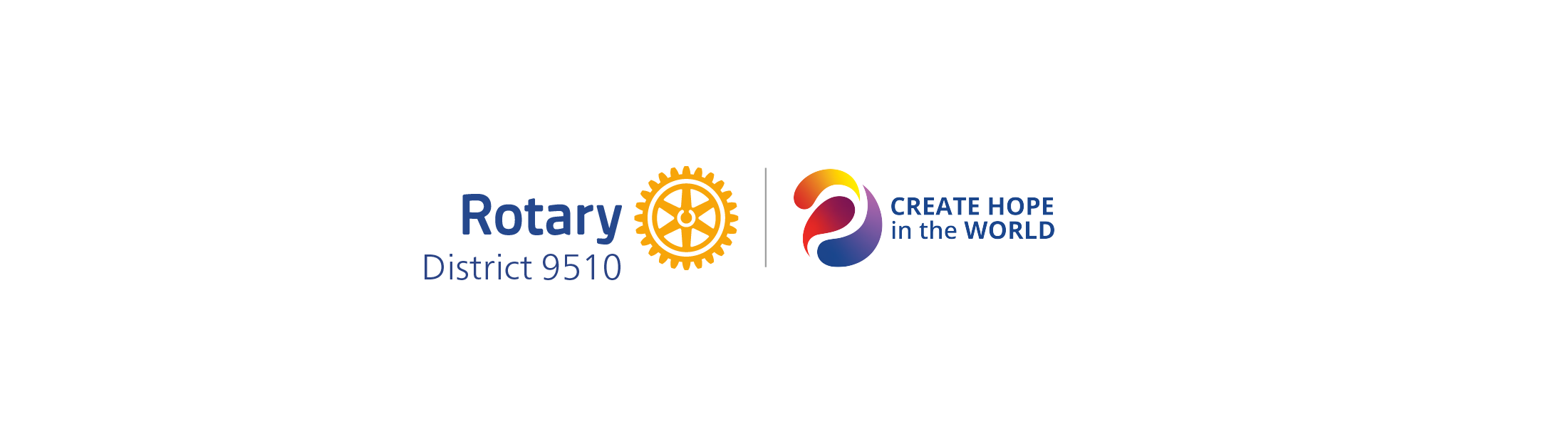 AIMS FOR SESSION
POTENTIAL FOR CONFLICT
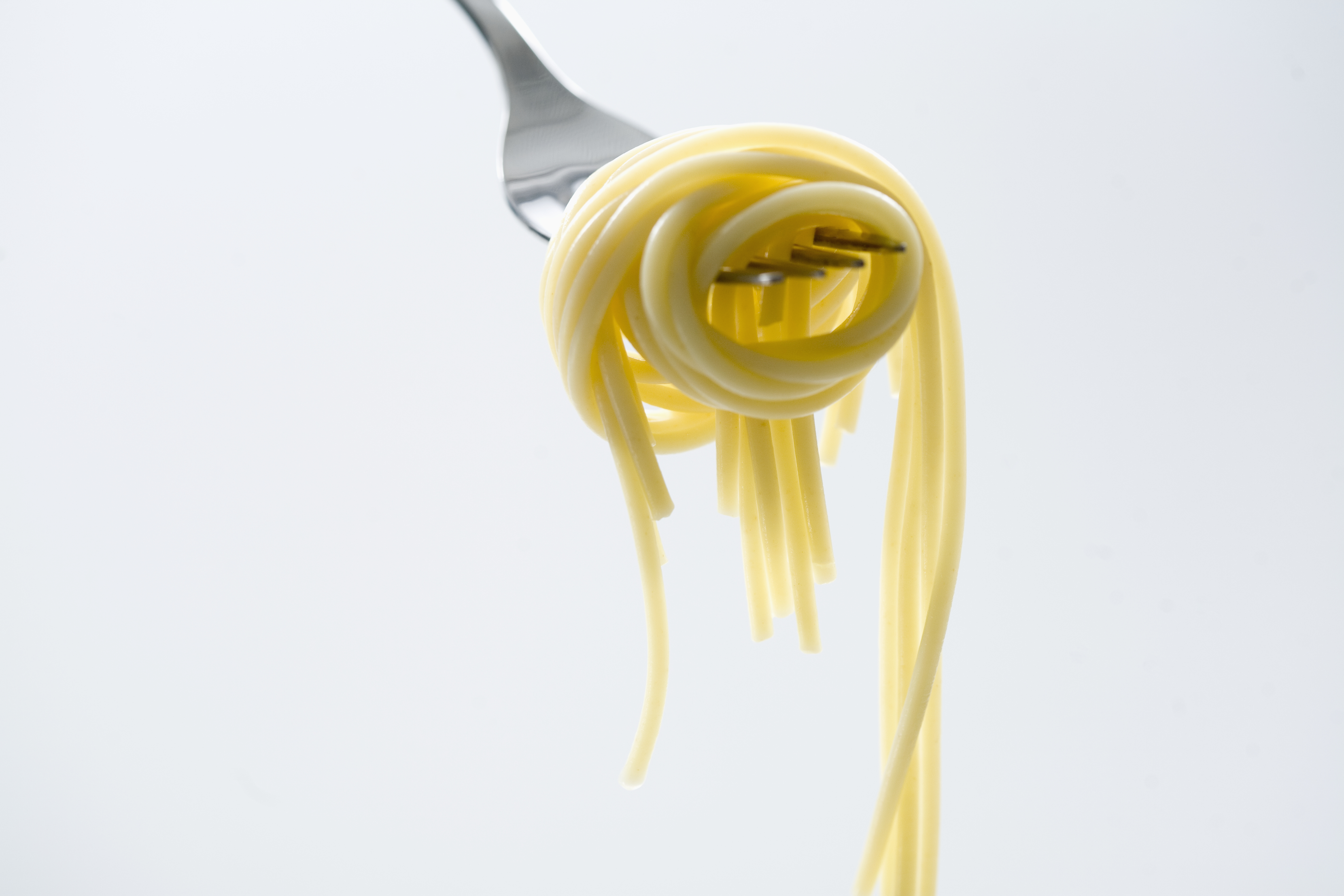 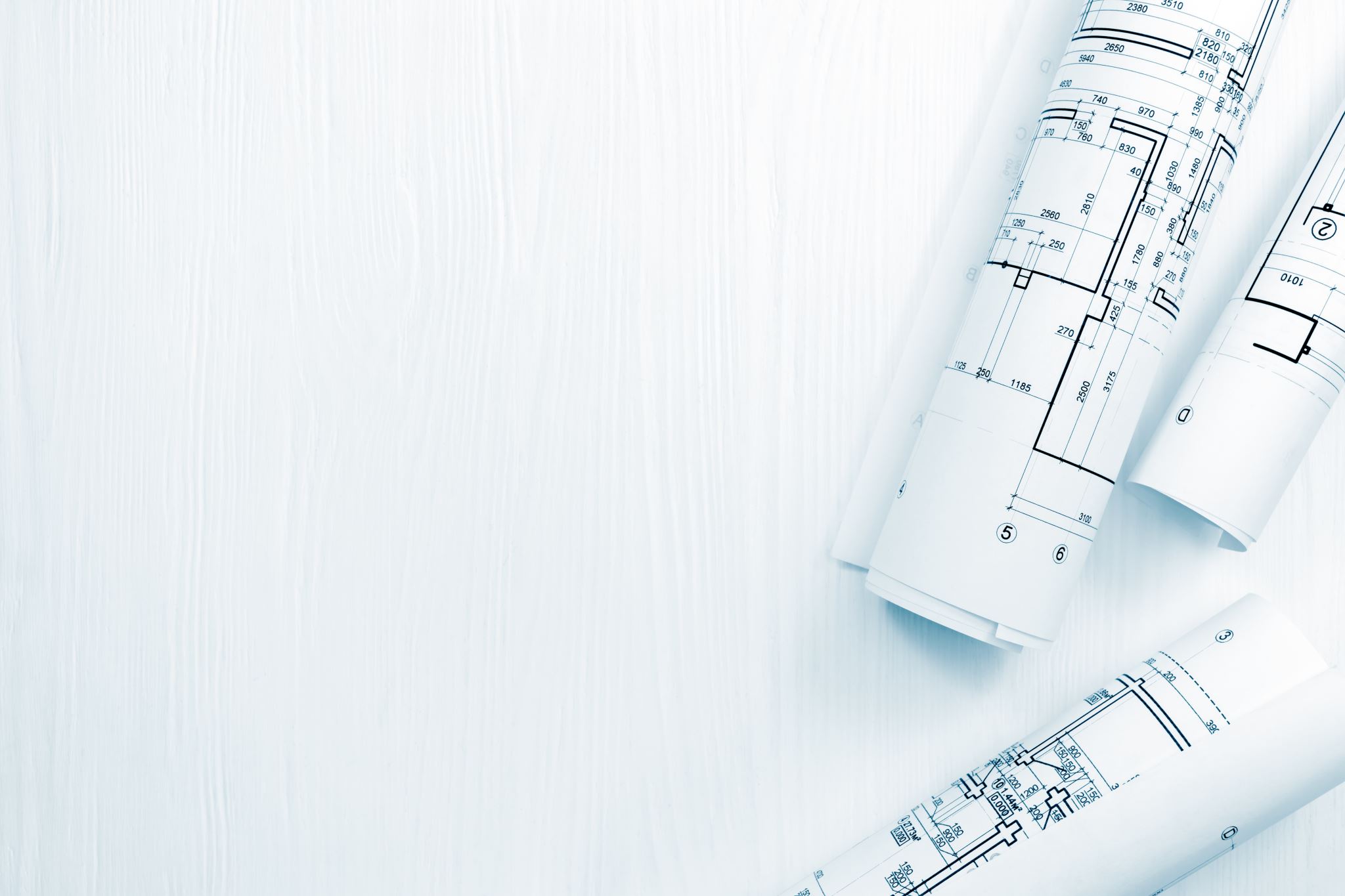 SCENARIOS
FOOD
VENUE
CLIQUES
FINANCE
OWNERSHIP PF PROJECT OF JOB
BULLYING
WHAT IS BULLYING
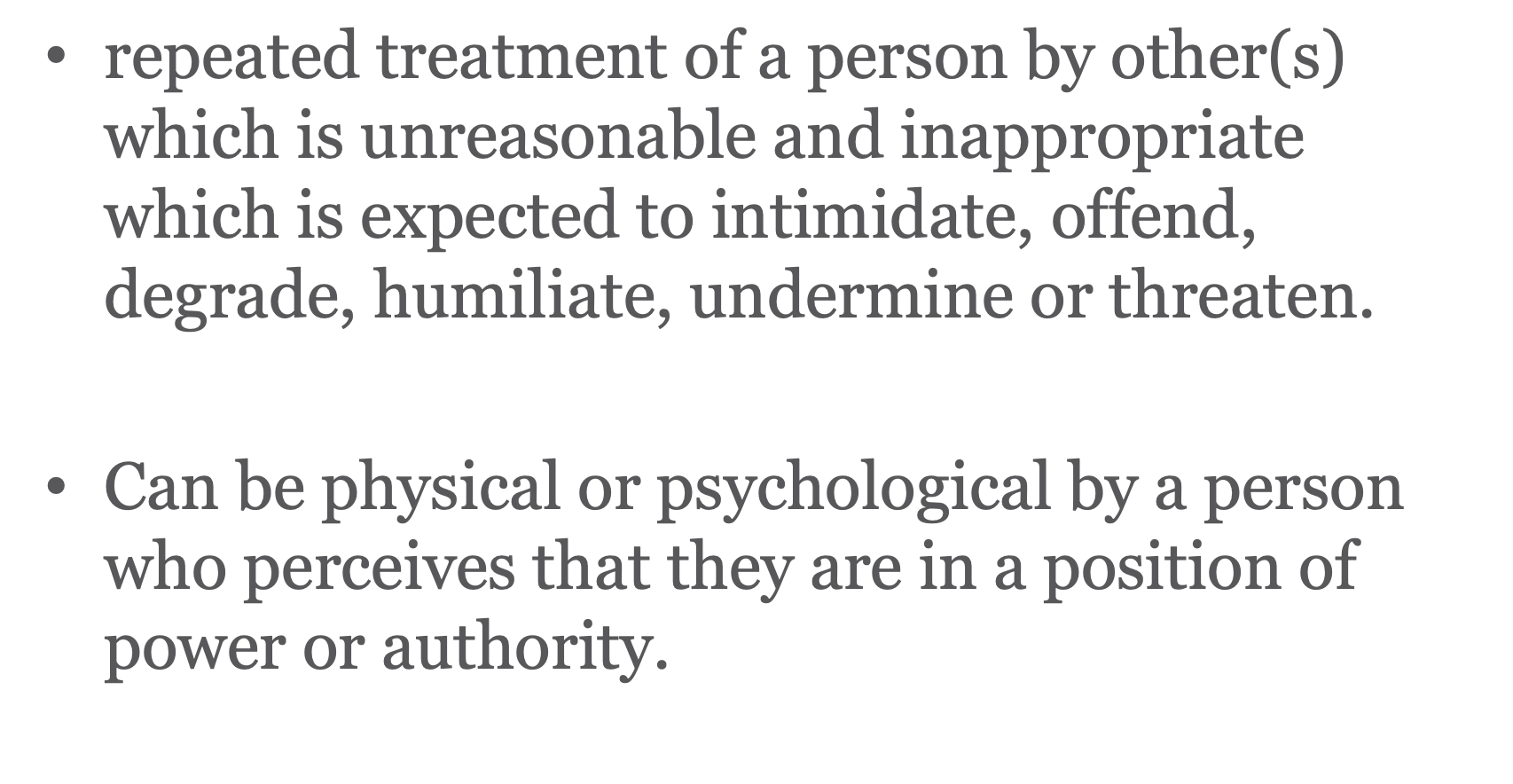 THE IMPACT OF CONFLICT
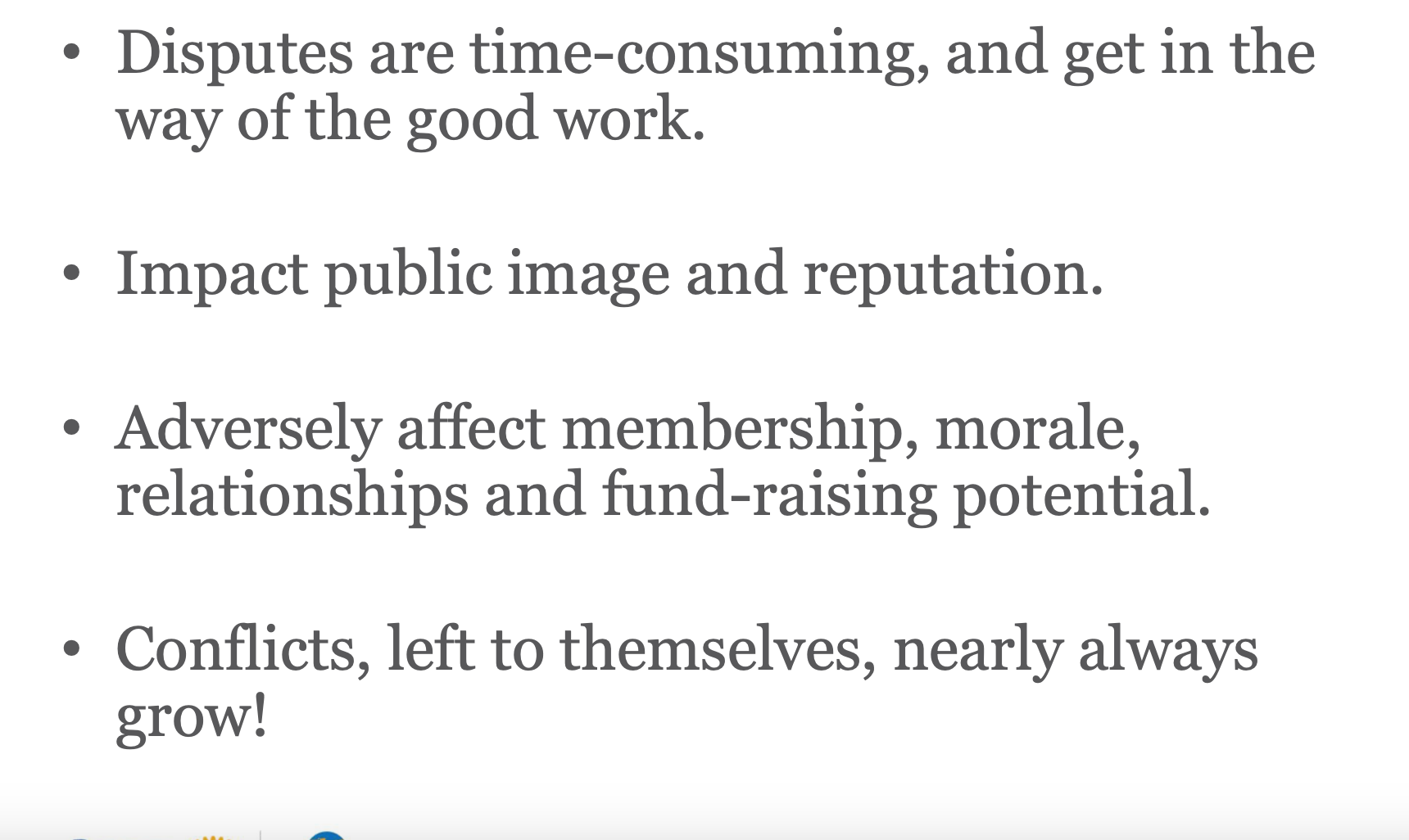 THE IMPACT TO MEMBERS
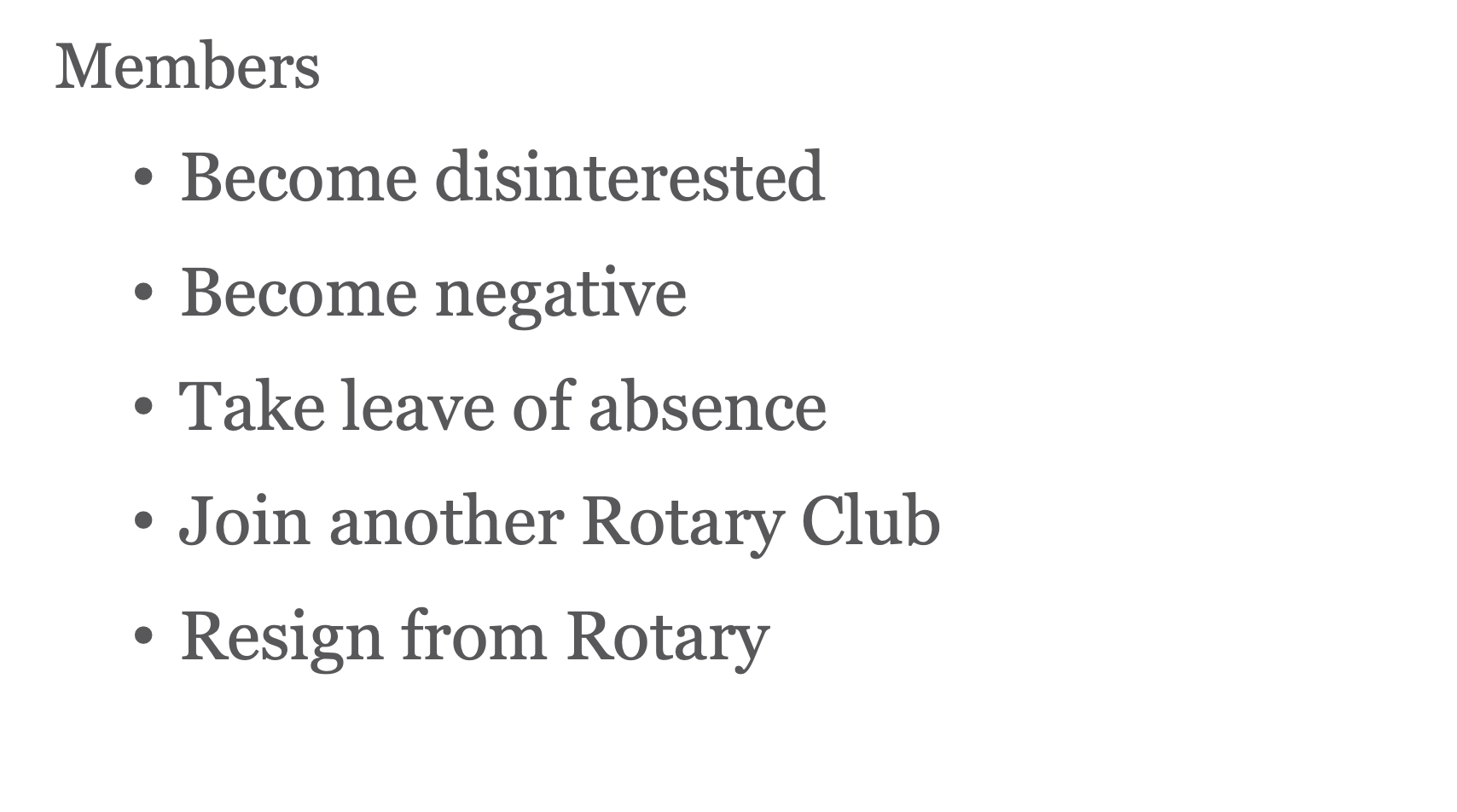 THE IMPACT ON THE CLUB
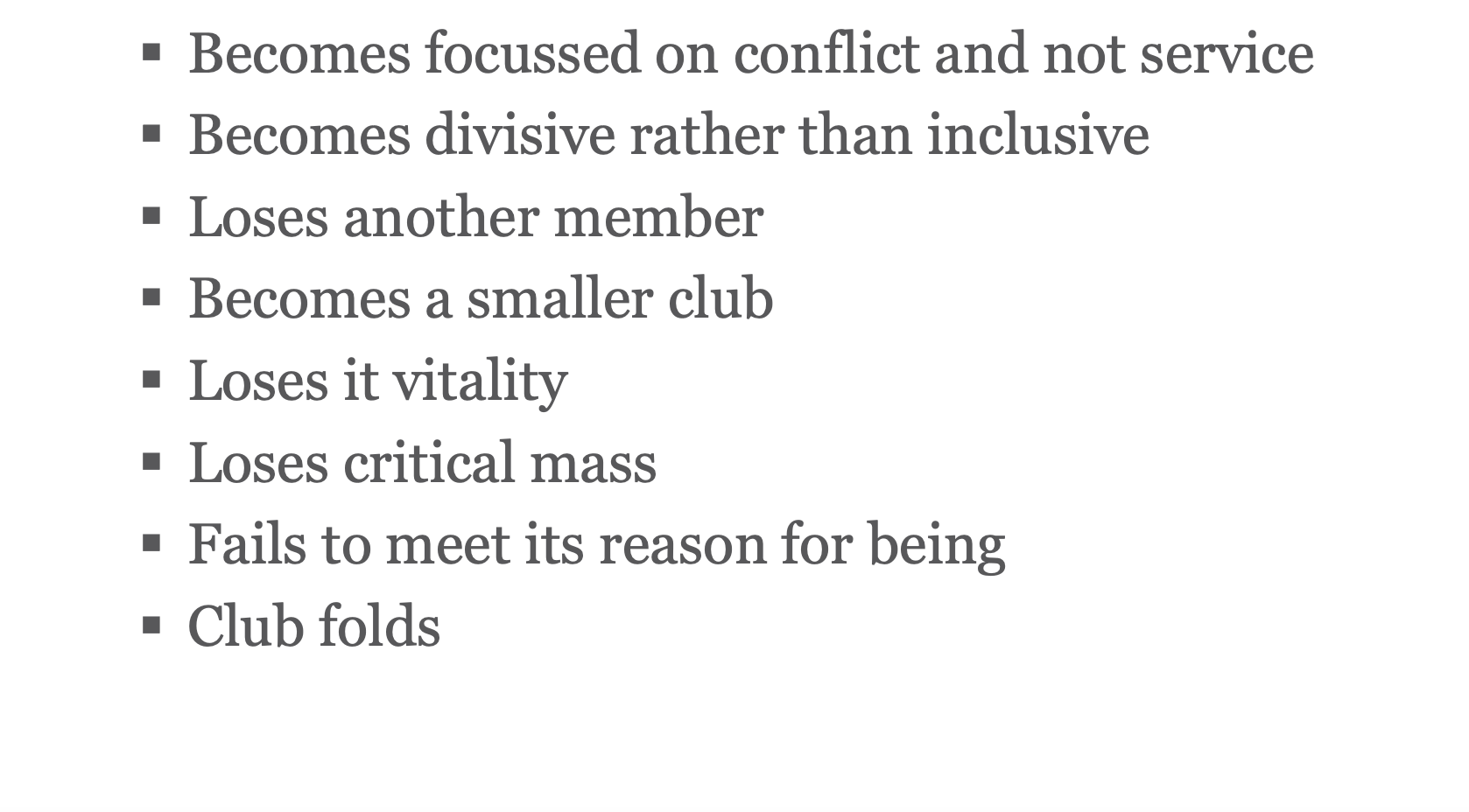 MANAGING BULLYING
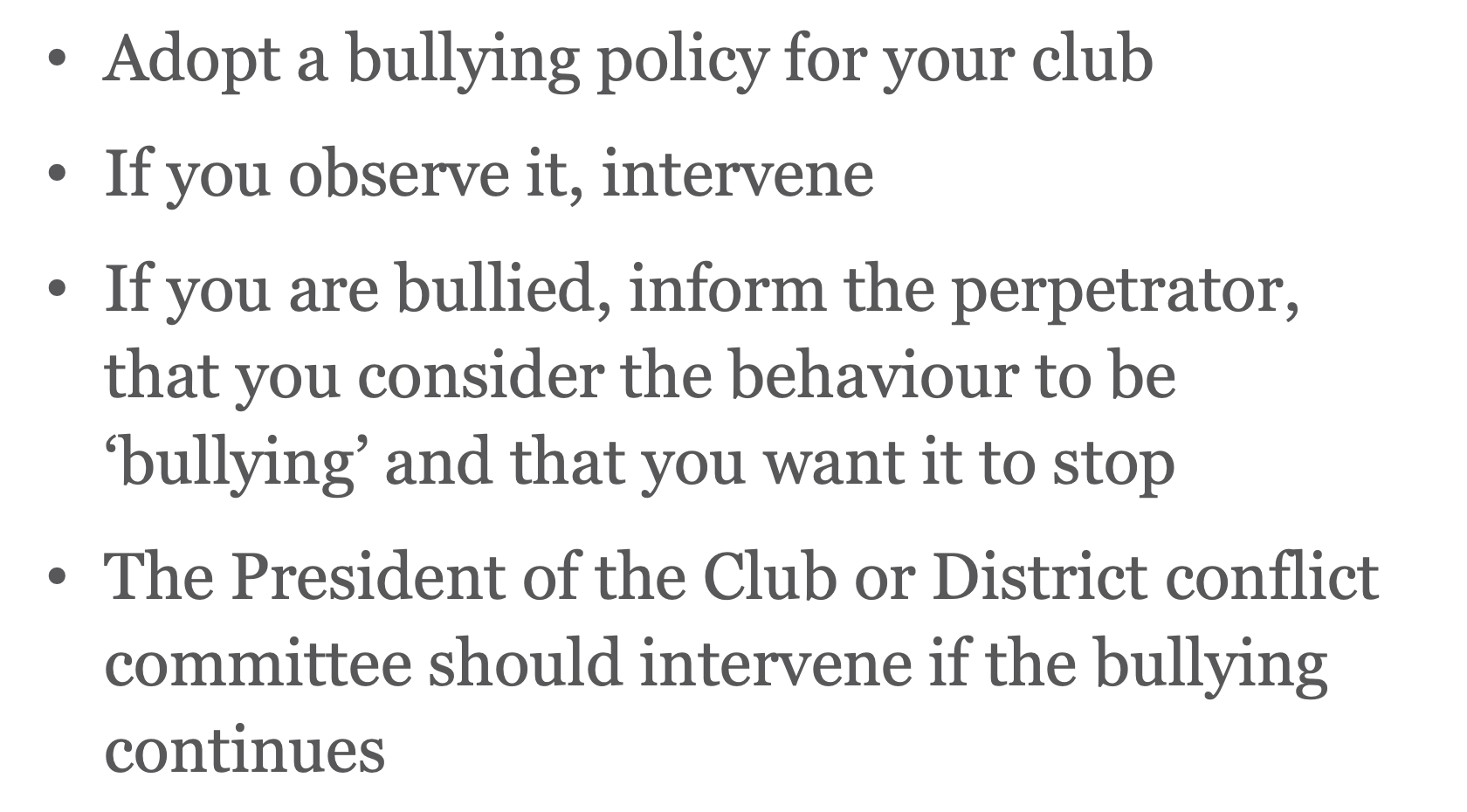 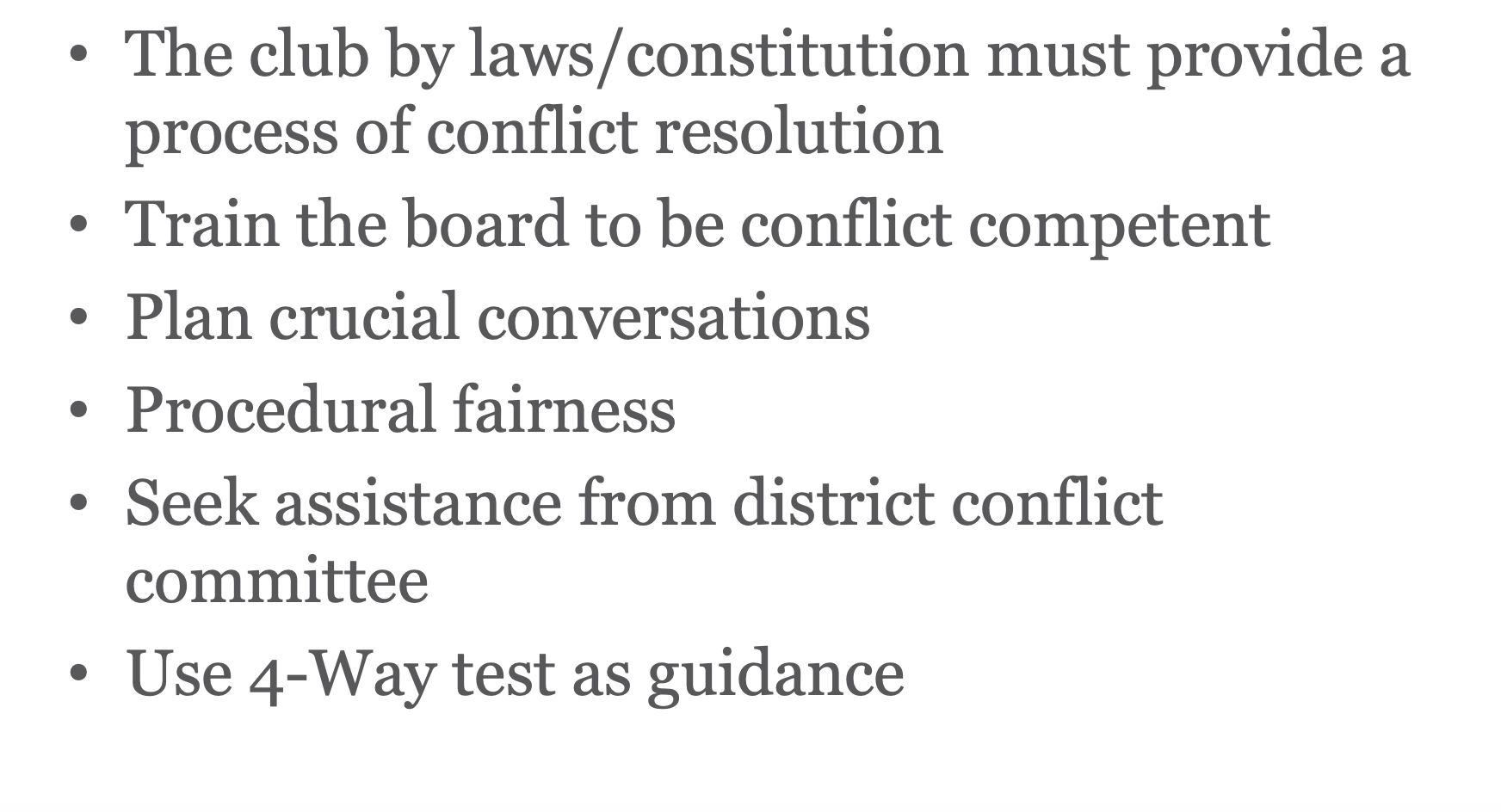 MANAGING CONFLICT
TYPES OF INTERVENTION
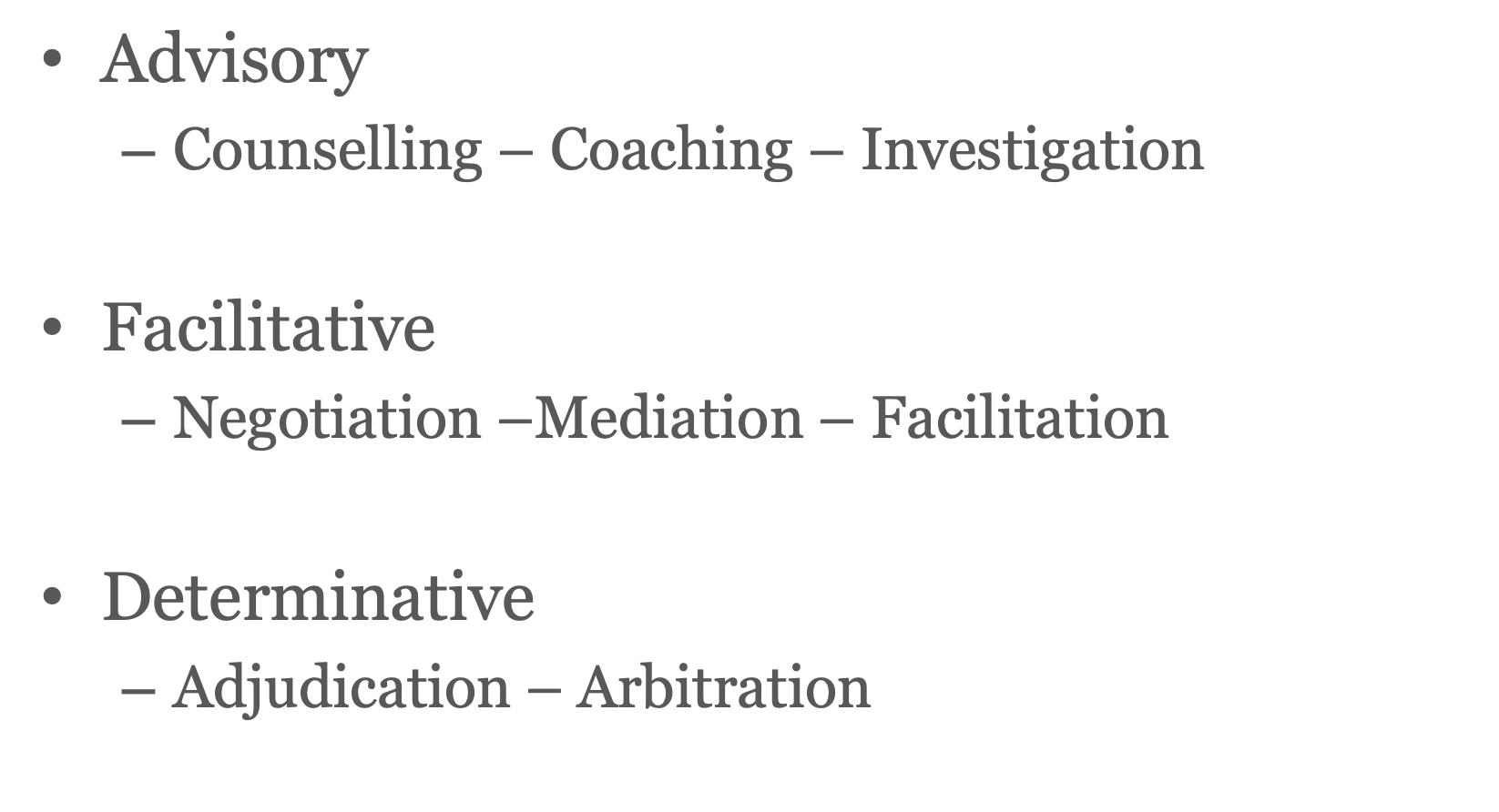 OUTCOMES FOR CLUB
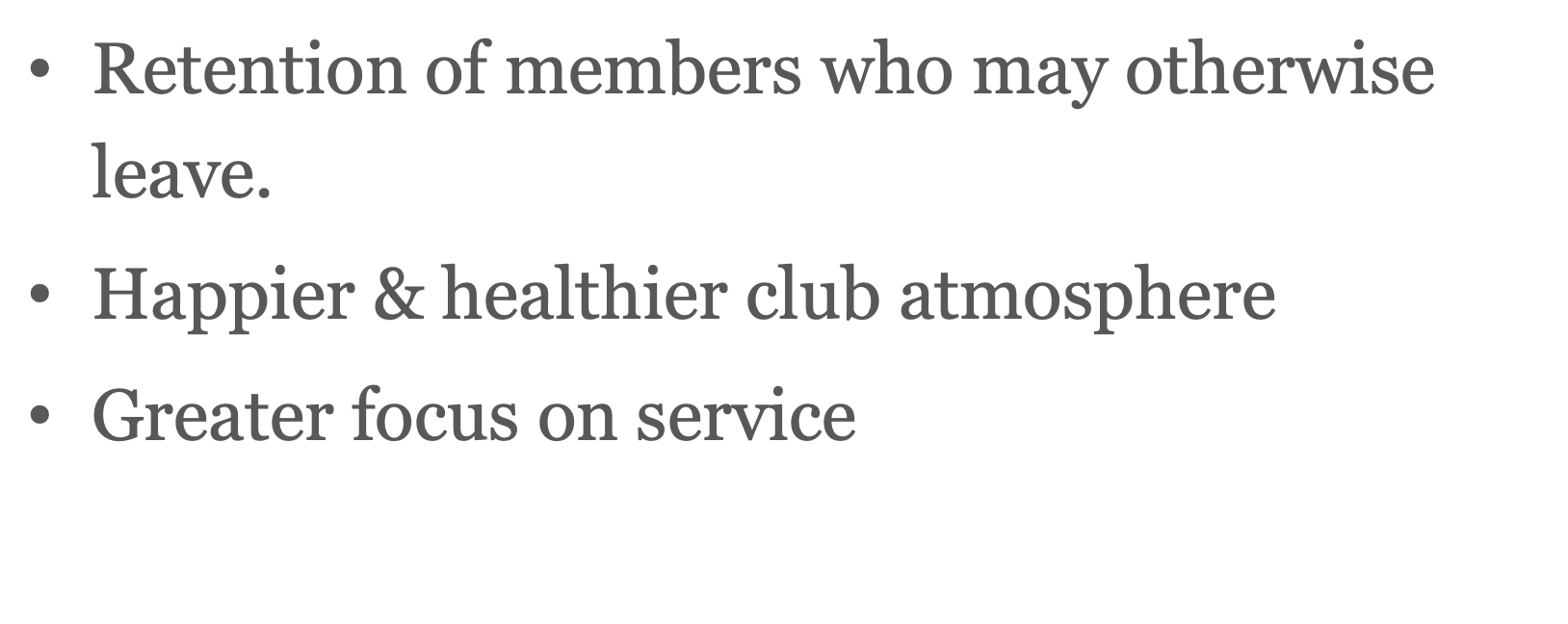 HOW TO RESOLVE CONFLICT
COMMUNICATE
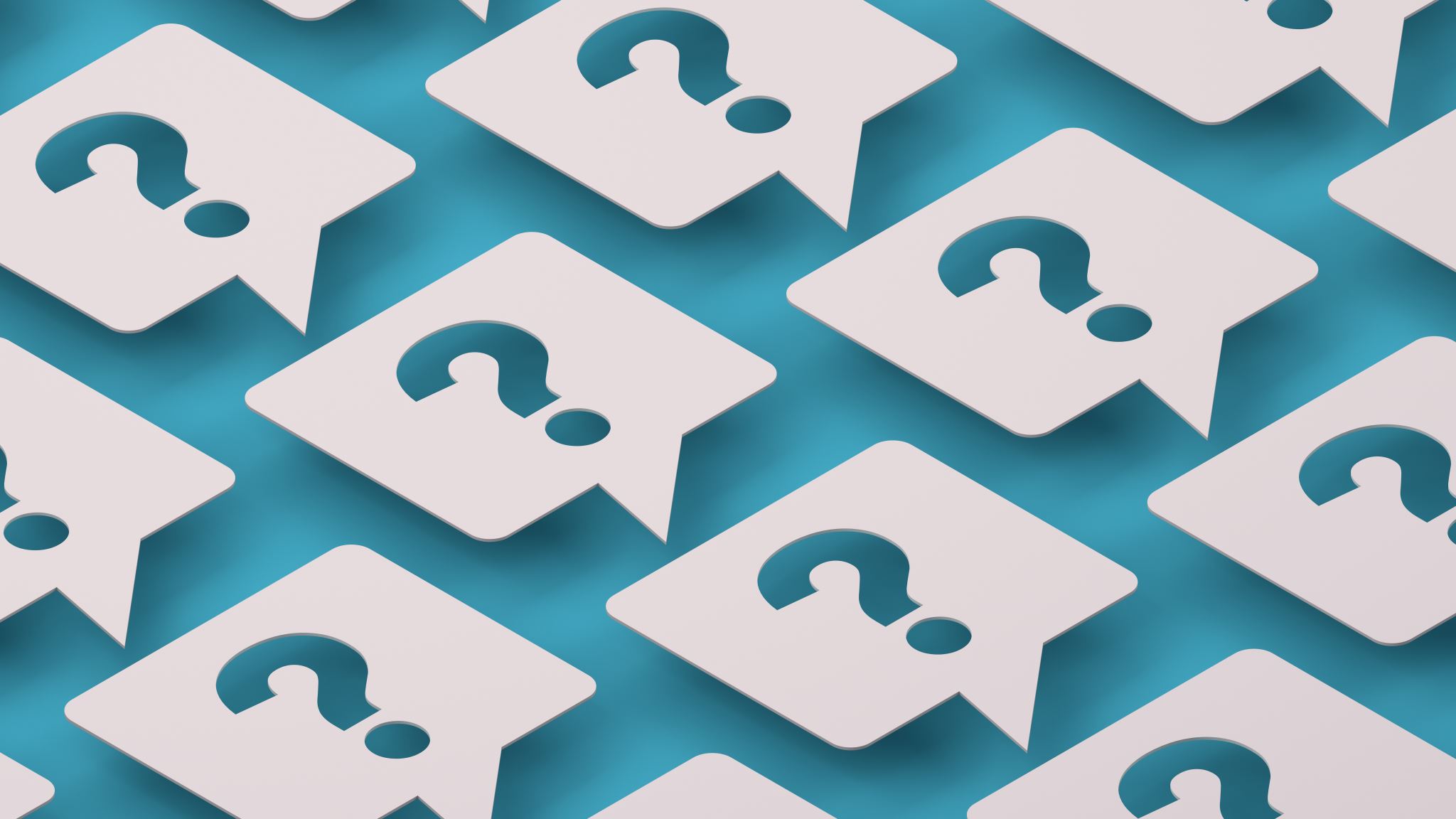 LISTEN AND FIND A SOLUTION
When listening to others, make sure you listen attentively and try to understand where they are coming from with empathy. 
Not everyone is the same – we all have different upbringings and experiences which can shape our understanding of what it means to communicate, what can upset one person may not upset another; give people space, yourself included, listen and do your best to bring understanding. 
This allows the parties to then start working towards a solution
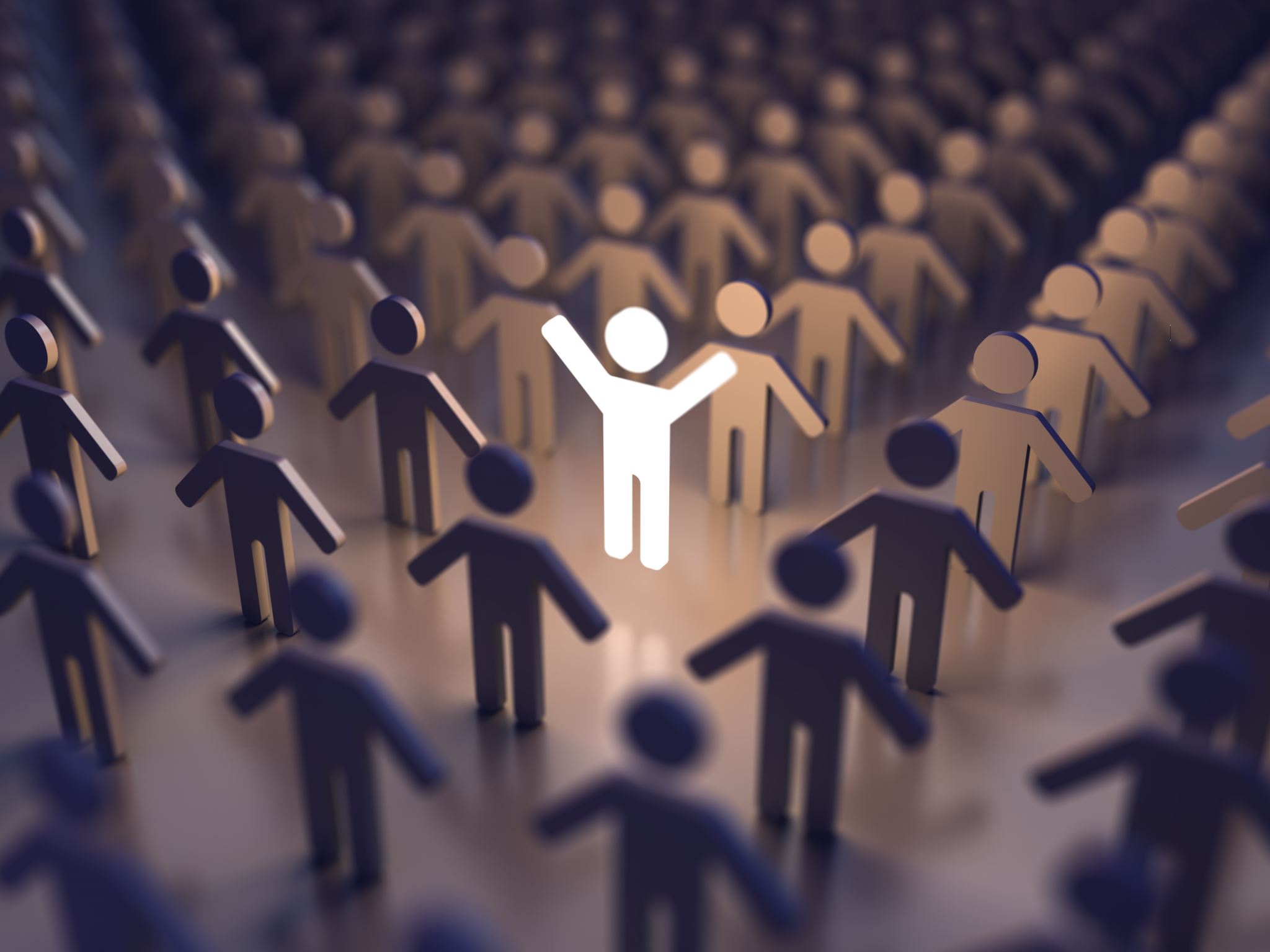 REFLECT ON WHAT YOUR PART IS
It’s important to be honest with ourselves as to how we have been with the group as well.  
Have we stepped up to what’s need or pulled away and withdrawn from the opportunity?  
Have we been reactive and shut people down or have we been open, clear and considerate?  No one’s perfect but reflecting on the part we’ve played and taking responsibility for it can be a great growth opportunity and can often help the others in the groups to do the same – but not always!  Be aware, take responsibly and move on, let others come to understand their part in their own way – you don’t have to force it down their throat! That never gets anyone anywhere anyway.
REMEMBER THE IMPORTANCE OF RELATIONSHIPS
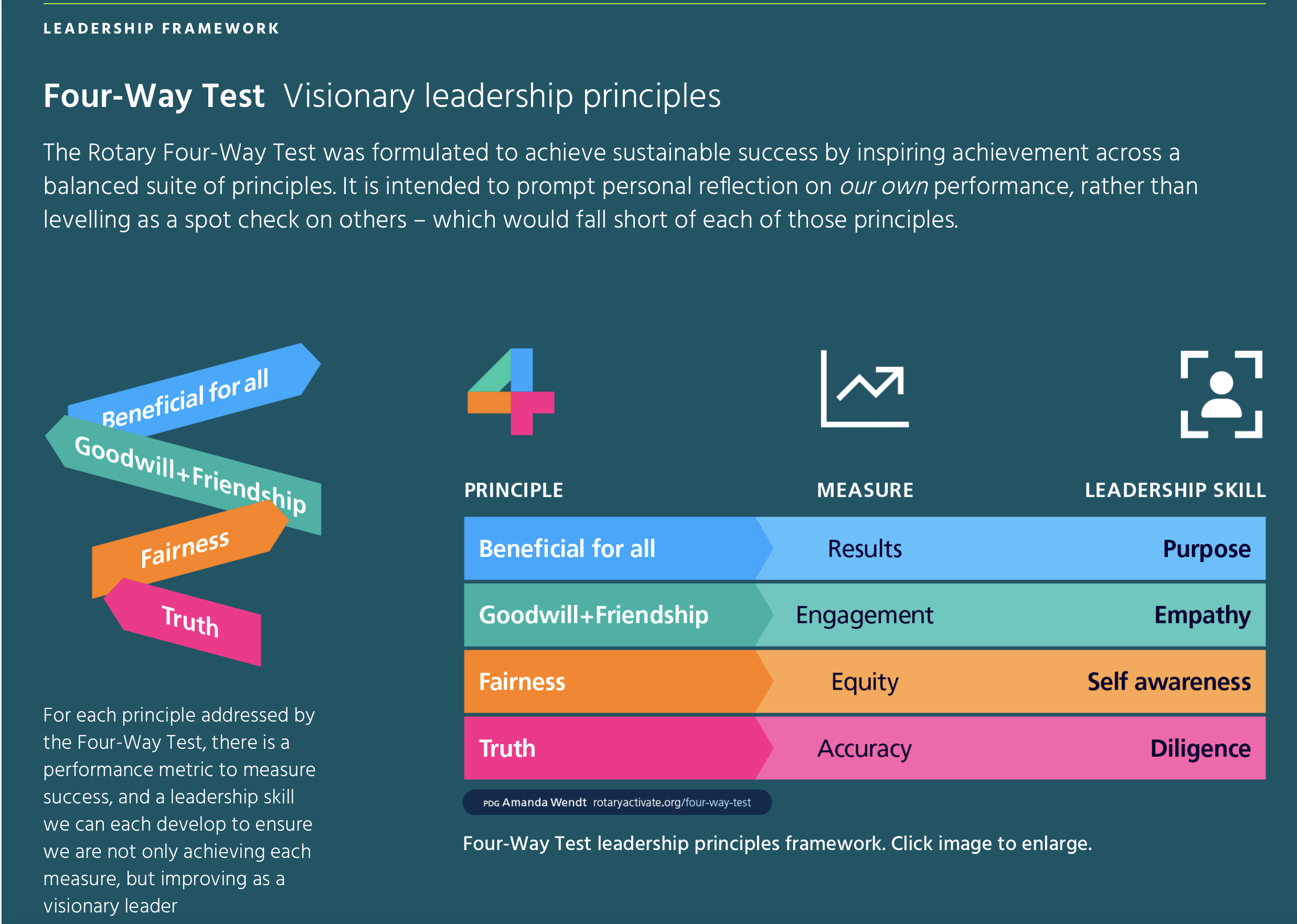 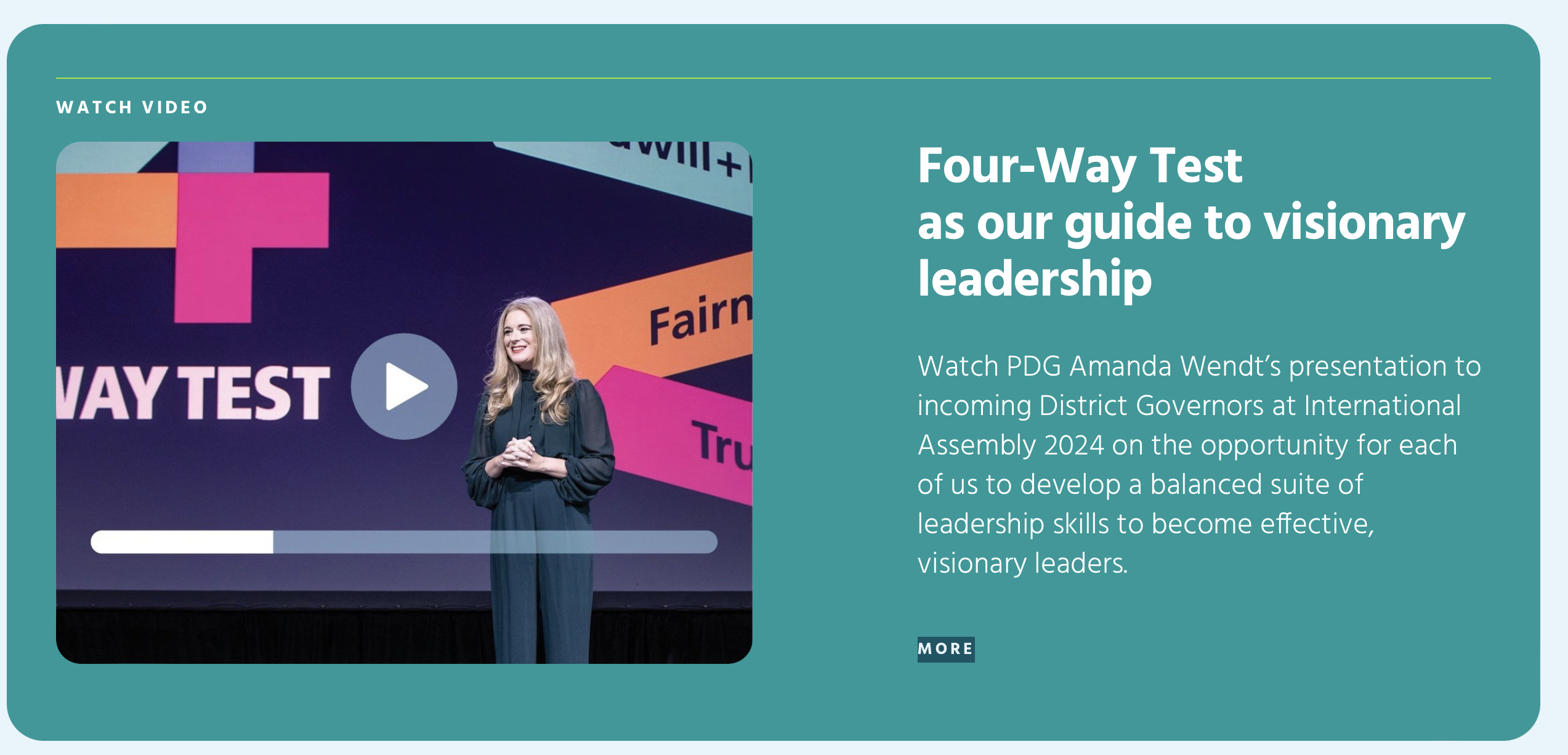 A reminder to reflect on our own leadership skills
CONFLICT MANAGEMENT SYSTEM
ACKNOWLEDGEMENTS
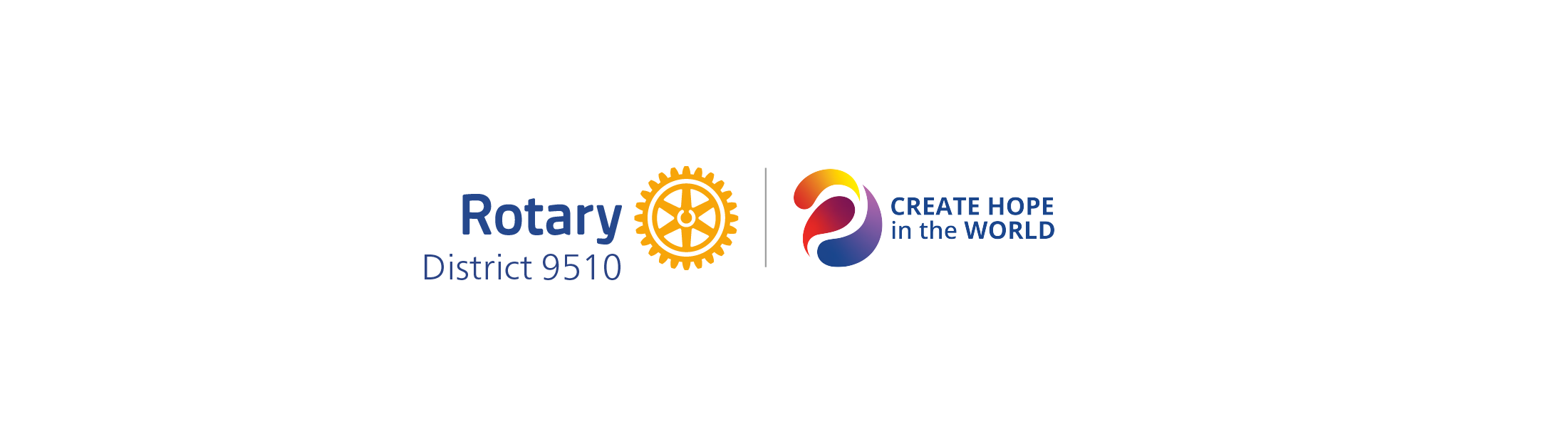 PDG Wendy Gaborit.  D 9510  Conflict Management 2022-23
Contact:  E. wendygaborit@gmail.com.     M. 0418 858 717